Contract Updates
Status Update

Office hours
5 scheduled and posted; 5 flexible
Meet student needs and 
DH approved

Interim Evaluations – classroom observation

Can apply for promotion on FMLA
If able to conduct classroom observation prior to leave
Contract continued
If faculty member denied research/creative release, there is now an appeal process.

Pandemic Impact Statement

Health Care – faculty must sign up during open enrollment

Committee to look at Student Evaluations

Committee to conduct a Salary Equity Study
Evaluation Process – Initial Deadlines
October 15 (October 17)
Annual Activity Reports for TENURED Faculty and Full Time Lecturers
Full Evaluation and Tenure Materials
Email from Faculty indicating their intent to apply for promotion or full professor salary adjustment
Email from FTL indicating their intent to apply for promotion or for Lecturer 3 salary adjustment
February 1
Promotion and Salary Adjustment Materials for Faculty and FTLs
Full Evaluation Materials for 2 Yr Service Rank Faculty
Evaluation Process - Submission
Faculty
Google folders: manual process; relies on notification
Next year, Mountain Pass

Full-time Lecturers and Part-time Lecturers
Can submit through email
Can submit hard copies
Preparing For Evaluations – Know the Following
Evaluation Calendars
Contract language(Faculty, FTL, and PTL) for evaluation/process
Dept/School DED criteria for Faculty Evaluation
Forms needed to submit for each type of Evaluation
Materials need to be forwarded for each type of evaluation
Meet with your Faculty and PC so they know their roles/responsibilities
Faculty Evaluations - Types
Pathway to Tenure (0-5 years) 
Promotion (including Faculty Salary Adjustment)
PPE
Annual Activity Reports
Evaluation Activities
Faculty Forms (applying for Full Eval or Tenure; applying for Promotion)
Submit Student Evaluations
Classroom Observations (by whom and when)
Submit written narrative and supporting documents
Meet with the DH/SD and PC members
Submit Annual Activity Report

ACTIVITY: In Groups – provide answers to following slides
Pathway to Tenure – Year One
What does a new faculty member submit and do in Year One at EMU?
Submit student evaluations
Have a classroom observation after October 15 
Submit written narrative and supporting documents
Meet with the DH/SD and PC
Submit Annual Activity Report by October 15

What does DH/SD and PC do in year one? What forms are submitted?
Pathway to Tenure – Year One
CORRECT ANSWERS – DO NOTHING
What does a new faculty member submit and do in Year One at EMU?
Submit student evaluations
Have a classroom observation after October 15 
Submit written narrative and supporting documents
Meet with the DH/SD and PC
Submit Annual Activity Report by October 15

What does DH/SD and PC do in year one? What forms are submitted?
DH/SD nothing
PC nothing
Pathway to Tenure – Year Two
What does a new faculty member submit and do in Year Two at EMU?
Submit student evaluations
Have a classroom observation after October 15
Submit written narrative and supporting documents
Meet with the DH/SD and PC
Submit Annual Activity Report by October 15

What does DH/SD and PC do in year two? What forms are submitted?
Pathway to Tenure – Year Two
CORRECT ANSWERS
What does a new faculty member submit and do in Year Two at EMU?
Submit student evaluations
Have a classroom observation after October 15
Submit written narrative and supporting documents
Meet with the DH/SD and PC
Submit Annual Activity Report by October 15

What does DH/SD and PC do in year two? What forms are submitted?
DH/SD reviews student evaluations, conducts classroom observation, meets jointly with DH/SD and faculty member and submits confirmation of interim meeting form
PC reviews student evaluations, conducts classroom observation and meets jointly with DH/SD and faculty member
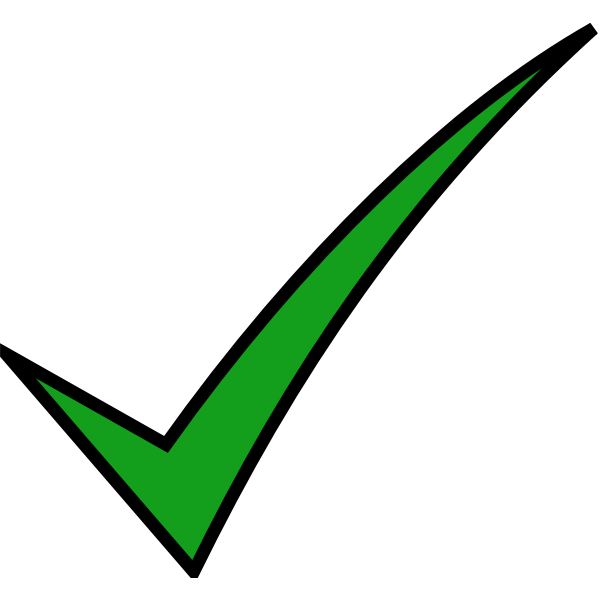 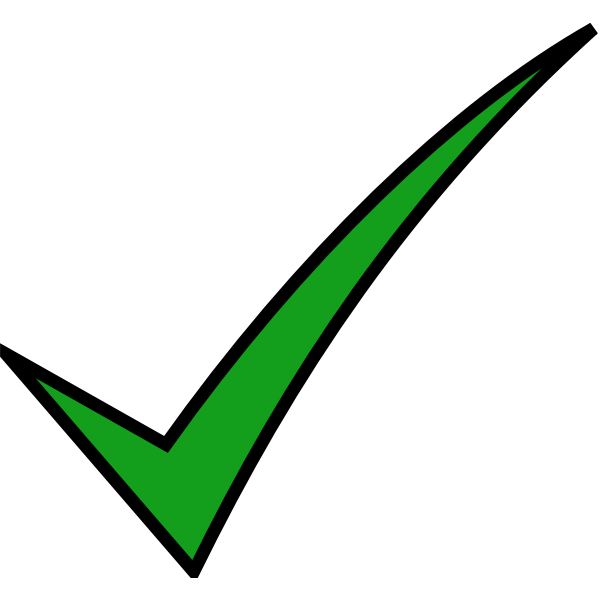 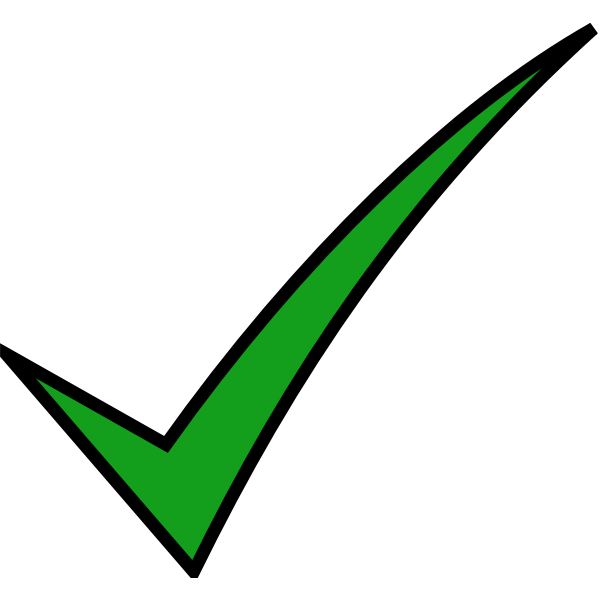 Pathway to Tenure – Year Three
What does a new faculty member submit and do in Year Three at EMU?
Submit student evaluations
Have a classroom observation after October 15
Submit written narrative and supporting documents
Meet with the DH/SD and PC
Submit Annual Activity Report by October 15

What does DH/SD and PC do in year three? What forms are submitted?
Pathway to Tenure – Year Three
CORRECT ANSWERS
What does a new faculty member submit and do in Year Three at EMU?
Submit student evaluations
Have a classroom observation after October 15
Submit written narrative and supporting documents
Meet with the DH/SD and PC
Submit Annual Activity Report by October 15
What does DH/SD and PC do in year three? What forms are submitted?
DH/SD reviews submitted material, PC evaluation and faculty response, conducts classroom observation, completes narrative, completes summary evaluation form, submits documents to Dean’s office 
PC reviews submitted material, conducts classroom observations, completes PC portion of summary evaluation form, and completes narrative
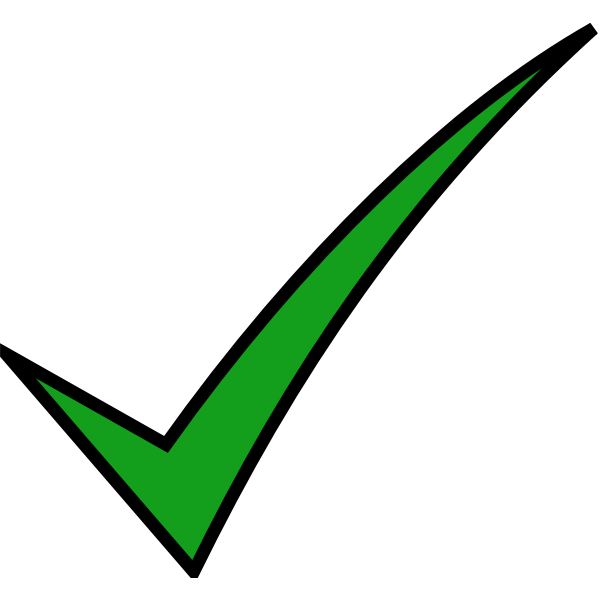 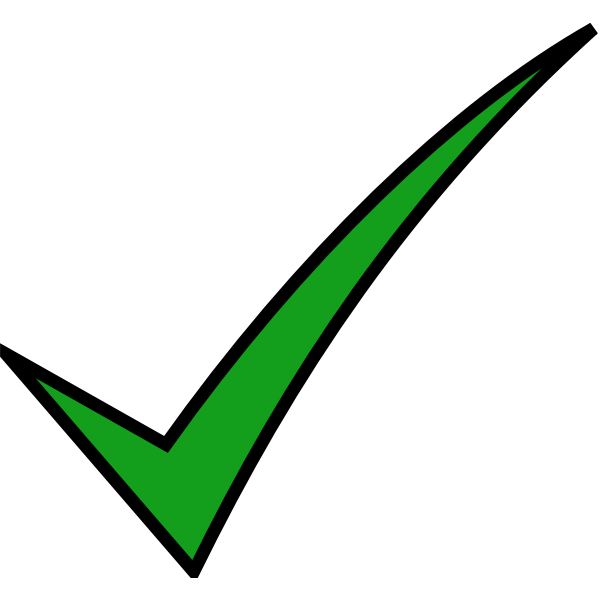 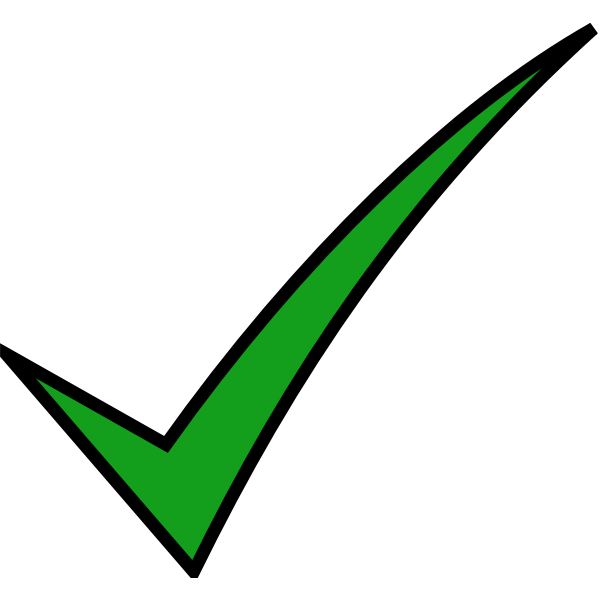 Pathway to Tenure – Year Four
What does a new faculty member submit and do in Year Four at EMU?
Submit student evaluations
Have a classroom observation after October 15 
Submit written narrative and supporting documents
Meet with the DH/SD and PC
Submit Annual Activity Report by October 15

What does DH/SD and PC do in year four? What forms are submitted?
Pathway to Tenure – Year Four
CORRECT ANSWERS
What does a new faculty member submit and do in Year Four at EMU?
Submit student evaluations
Have a classroom observation after October 15 
Submit written narrative and supporting documents
Meet with the DH/SD and PC
Submit Annual Activity Report by October 15
What does DH/SD and PC do in year four? What forms are submitted?
DH/SD reviews Year 3 material, conducts classroom observation, meets jointly with DH/SD and faculty member and submits confirmation of interim meeting form
PC reviews Year 3 material, conducts classroom observation and meets jointly with DH/SD and faculty member
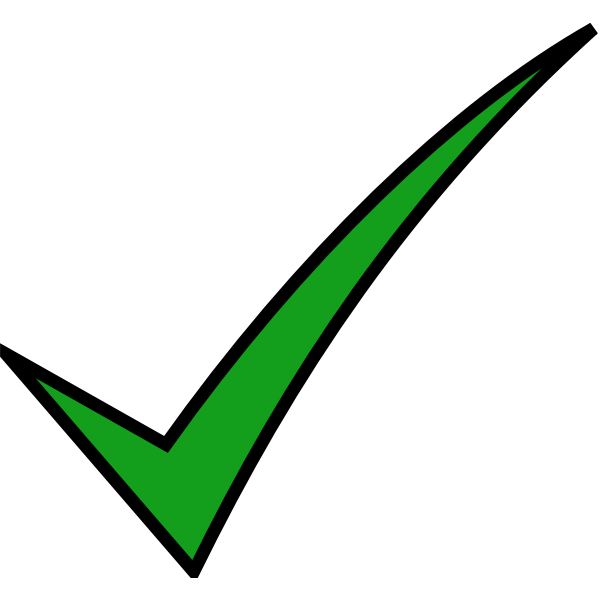 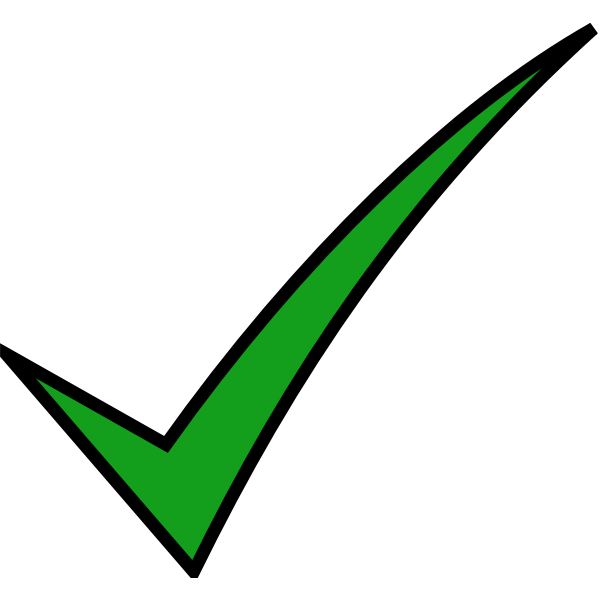 Pathway to Tenure – Year Five
What does a new faculty member submit and do in Year Five at EMU?
Submit student evaluations
Have a classroom observation after October 15 
Submit written narrative and supporting documents
Meet with the DH/SD and PC
Submit Annual Activity Report by October 15

What does DH/SD and PC do in year five? What forms are submitted?
Pathway to Tenure – Year Five
CORRECT ANSWERS
What does a new faculty member submit and do in Year Five at EMU?
Submit student evaluations
Have a classroom observation after October 15 
Submit written narrative and supporting documents
Meet with the DH/SD and PC
Submit Annual Activity Report by October 15
What does DH/SD and PC do in year five? What forms are submitted?
DH/SD reviews submitted material, PC evaluation and faculty response, conducts classroom observation, completes narrative, completes summary evaluation form, submits documents to Dean’s office 
PC reviews submitted material, conducts classroom observations, completes PC portion of summary evaluation form, and completes narrative
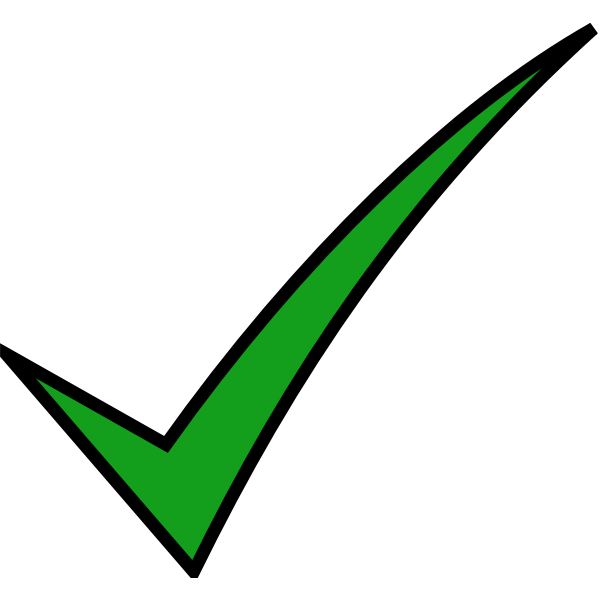 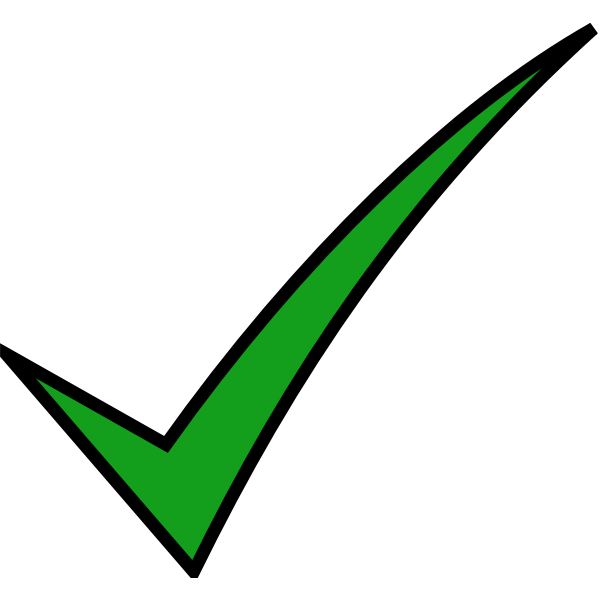 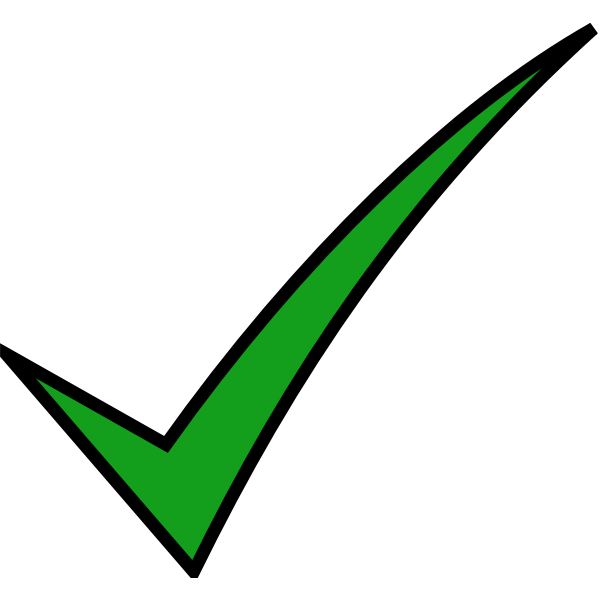 Faculty Member w/ Service Rank Credit
How does one-year service rank credit affect the evaluation process?

How does two-year service rank credit affect the evaluation process?
Faculty Applying for Promotion
What does a tenured faculty member submit and do when applying for promotion?
Submit student evaluations
Have a classroom observation after February 1
Submit written narrative and supporting documents
Meet with the DH and PC
Submit Annual Activity Report by October 15

What does DH/SD and PC do? What forms are submitted?
Faculty Applying for Promotion
CORRECT ANSWERS
What does a tenured faculty member submit and do when applying for promotion?
Submit student evaluations
Have a classroom observation after February 1
Submit written narrative and supporting documents
Meet with the DH and PC
Submit Annual Activity Report by October 15
What does DH/SD and PC do? What forms are submitted?
DH/SD reviews submitted material, PC evaluation and faculty response, conducts classroom observation, completes narrative, completes summary evaluation form, submits documents to Dean’s office 
PC reviews submitted material, conducts classroom observations, completes PC portion of summary evaluation form, and completes narrative
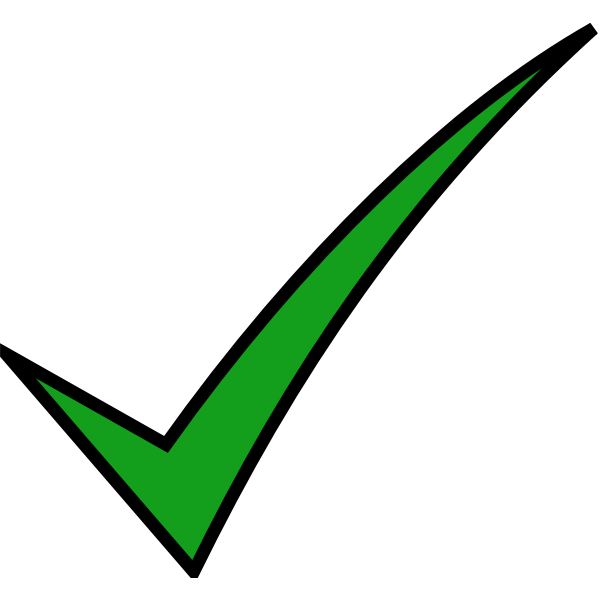 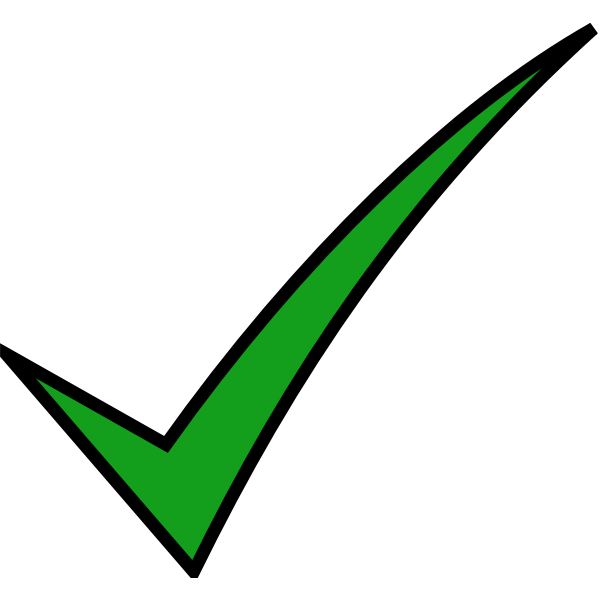 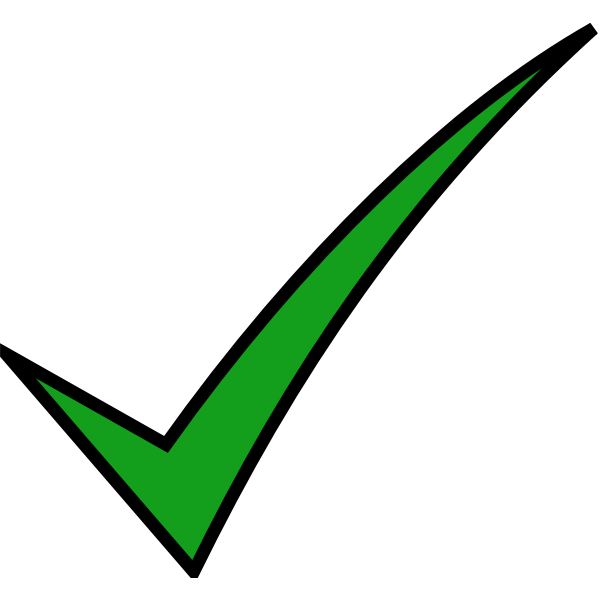 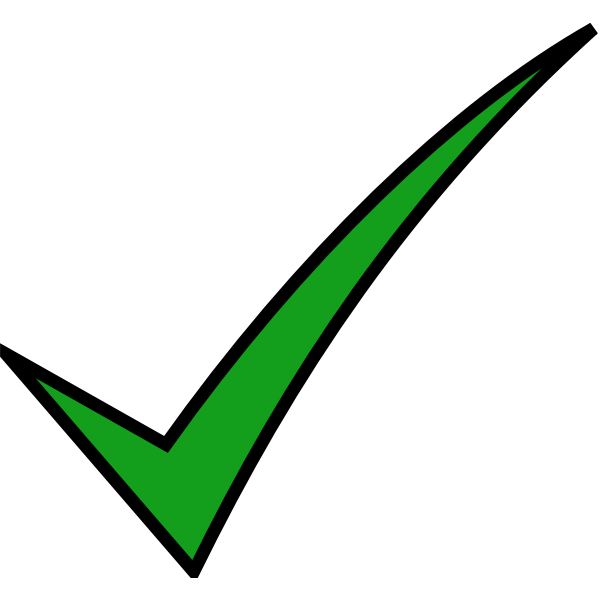 Faculty member during PPE year
What does a new faculty member submit and do in Year Five at EMU?
Submit student evaluations
Have a classroom observation 
Submit written narrative and supporting documents
Meet with the DH and PC
Submit Annual Activity Report by October 15

What does DH/SD and PC do in? What forms are submitted?
Faculty member during PPE year
CORRECT ANSWERS
What does a new faculty member submit and do in Year Five at EMU?
Submit student evaluations
Have a classroom observation 
Submit written narrative and supporting documents
Meet with the DH and PC
Submit Annual Activity Report by October 15
What does DH/SD and PC do in? What forms are submitted?
DH/SD reviews AARs and other relevant material, provides written statement to faculty/AHR if satisfactory, if unsatisfactory notify AHR 
PC does nothing unless the DH/SD brings issues to the committee.
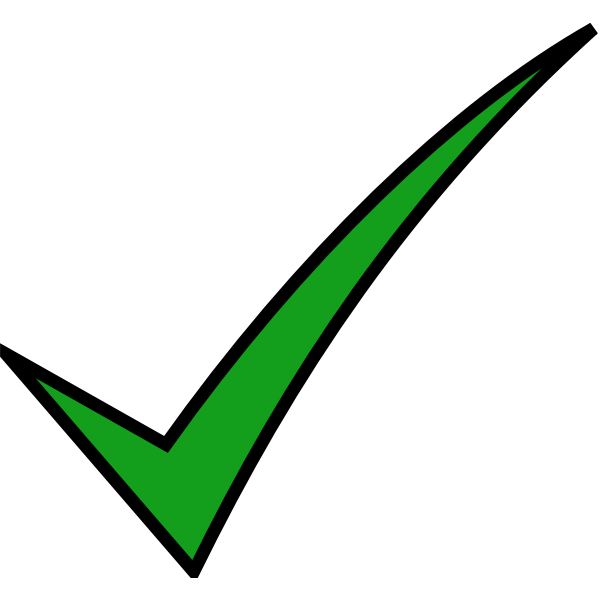 Tenured Faculty not during PPE year
What does a tenured faculty member submit annually?
Submit student evaluations
Have a classroom observation by February 1
Submit written narrative and supporting documents
Meet with the DH and PC
Submit Annual Activity Report by October 15

What does DH/SD and PC do in year five? What forms are submitted?
Tenured Faculty not during PPE year
CORRECT ANSWERS
What does a tenured faculty member submit annually?
Submit student evaluations
Have a classroom observation by February 1
Submit written narrative and supporting documents
Meet with the DH and PC
Submit Annual Activity Report by October 15
What does DH/SD and PC do in year five? What forms are submitted?
DH/SD reviews AARs 
PC does nothing
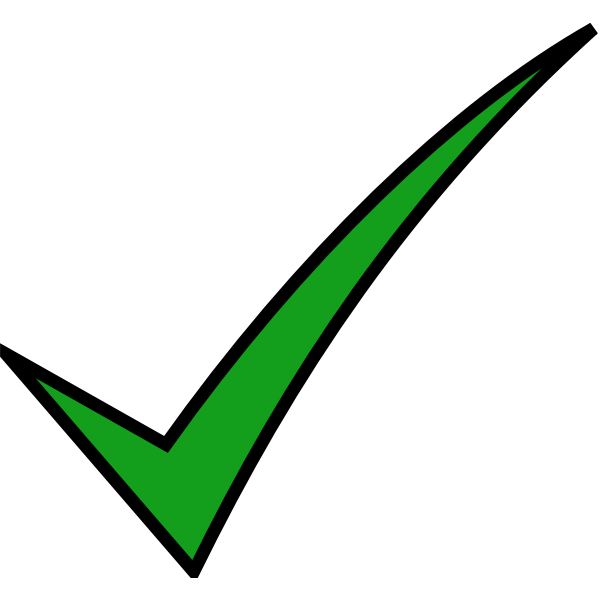 FTL Evaluation – Initial Evaluation
What does an FTL submit and do for Initial Evaluation?
Submit Annual Activity Report by October 15
Submit student evaluation
Provide course materials
Have a classroom observation
Write a self-evaluation
Complete application for initial/periodic evaluation

What does the DH/SD and PC do?
FTL Evaluation – Initial Evaluation
CORRECT ANSWERS
What does an FTL submit and do for Initial Evaluation?
Submit Annual Activity Report by October 15
Submit student evaluation
Provide course materials
Have a classroom observation
Write a self-evaluation
Complete application for initial/periodic evaluation
What does the DH/SD and PC do?
DH submits evaluation summary sheet, classroom observation evaluation form, FTL application for evaluation and an optional narrative
PC does nothing
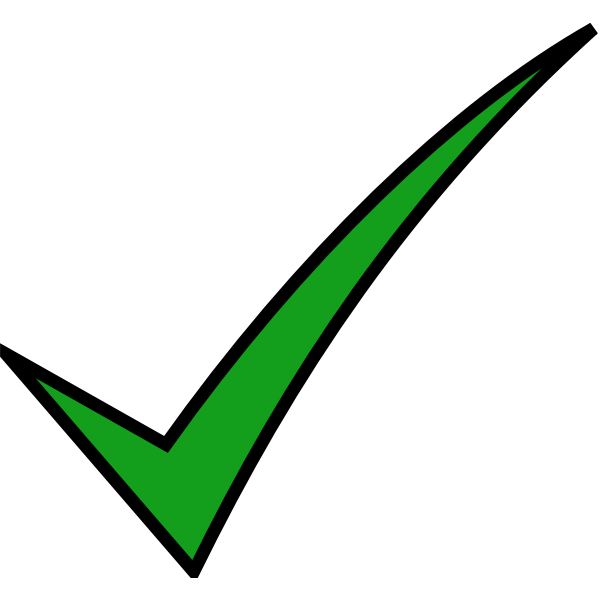 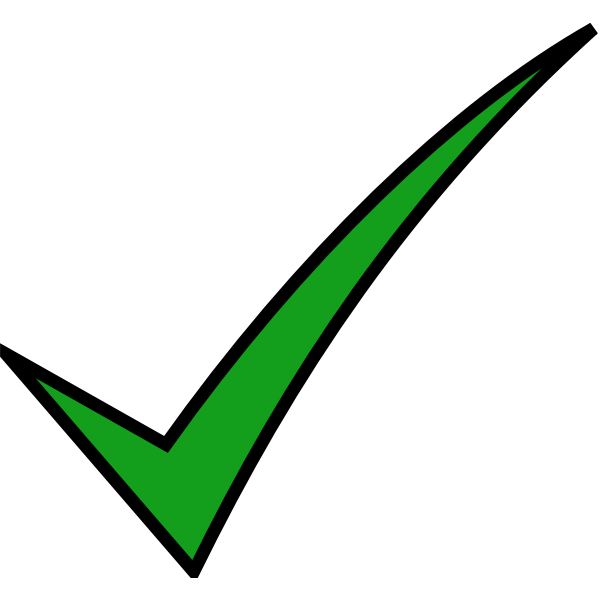 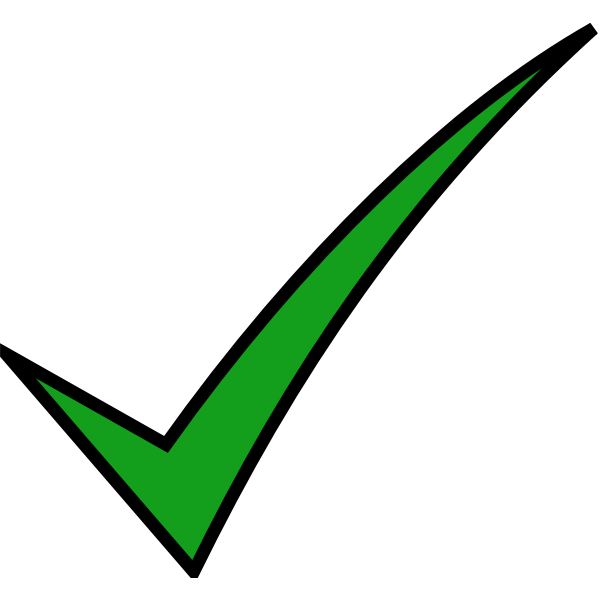 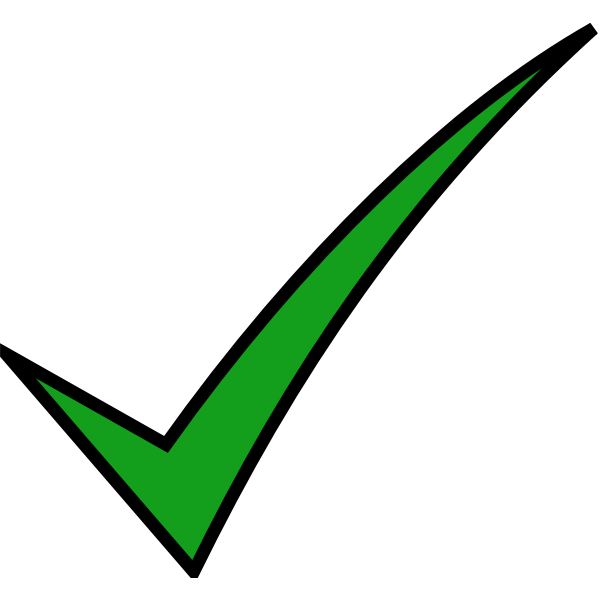 FTL Evaluation - Periodic
What does an FTL submit and do for a Periodic Evaluation?
Submit Annual Activity Report by October 15
Submit student evaluation
Provide course materials
Have a classroom observation
Write a self-evaluation
Complete application for initial/periodic evaluation

How often are Periodic evaluations conducted?
What does the DH/SD and PC do?
FTL Evaluation – Periodic
CORRECT ANSWERS
What does an FTL submit and do for a Periodic Evaluation?
Submit Annual Activity Report by October 15
Submit student evaluation
Provide course materials
Have a classroom observation
Write a self-evaluation
Complete application for initial/periodic evaluation
What does the DH/SD and PC do?
DH submits evaluation summary sheet, classroom observation evaluation form, FTL application for evaluation and an optional narrative
PC does nothing
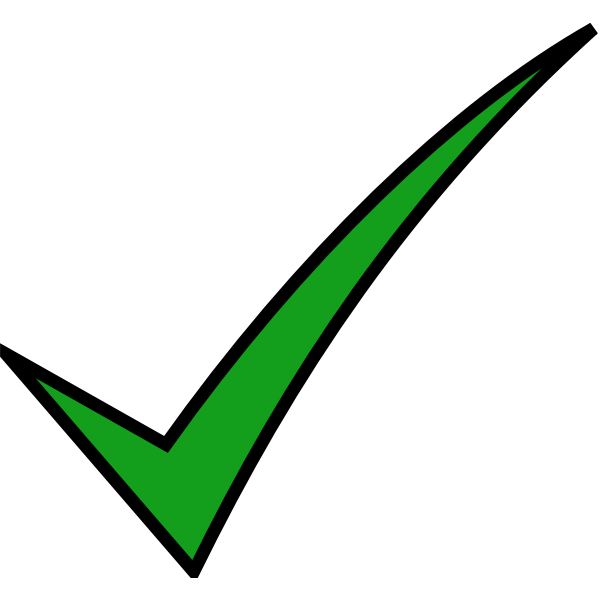 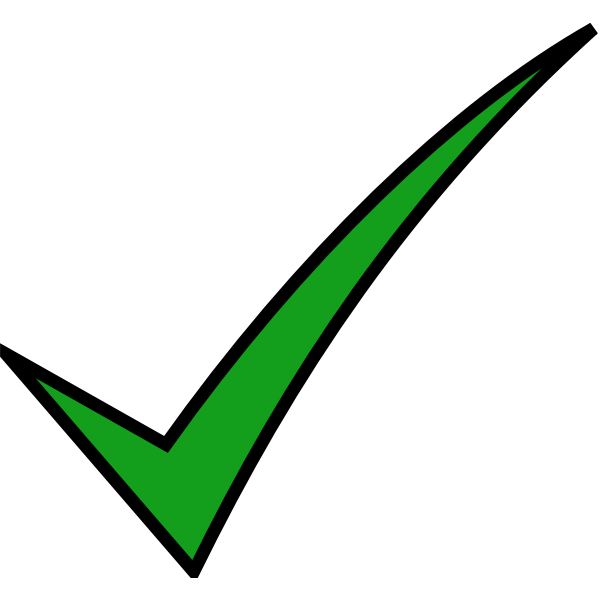 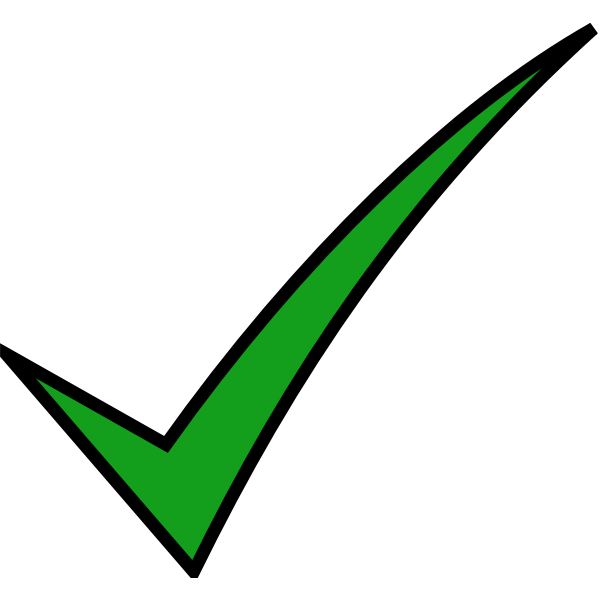 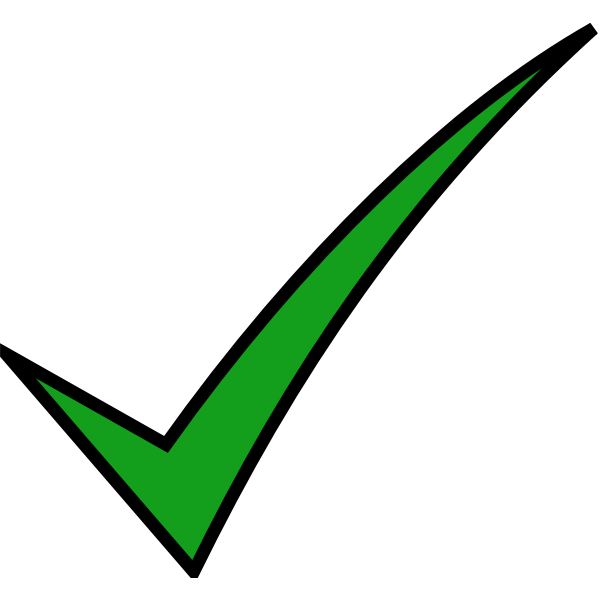 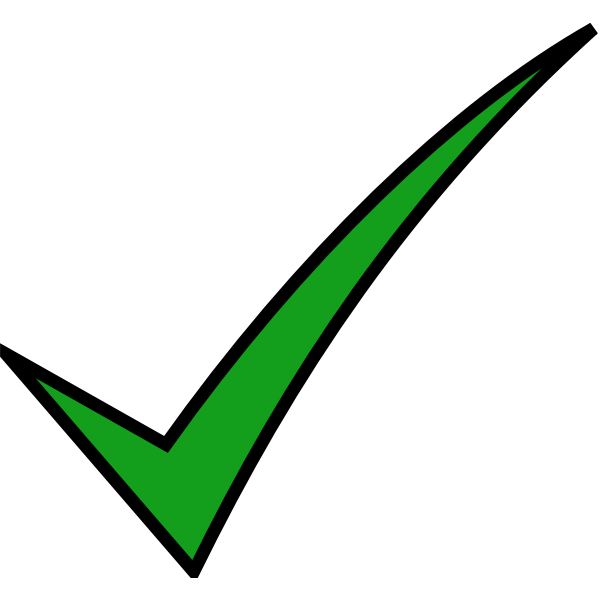 FTL Evaluation – Promotion/Salary Adjustment
What does an FTL submit and do for a Promotional Evaluation?
Submit Annual Activity Report by October 15
Submit student evaluation
Provide course materials
Have a classroom observation
Write a self-evaluation
Complete application for promotion/salary adjustment

What does the DH/SD and PC do?
What criterion is used for an FTL to promote?
FTL Evaluation – Promotion/Salary Adjustment
CORRECT ANSWERS
What does an FTL submit and do for Initial Evaluation?
Submit Annual Activity Report by October 15
Submit student evaluation
Provide course materials
Have a classroom observation
Write a self-evaluation
Complete application for promotion/salary adjustment
What does the DH/SD and PC do?
DH submits evaluation summary sheet, classroom observation evaluation form, FTL application for evaluation and an optional narrative
PC does nothing
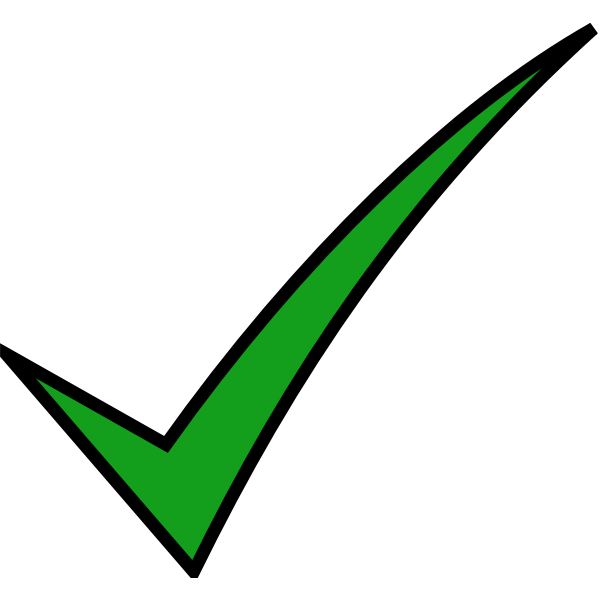 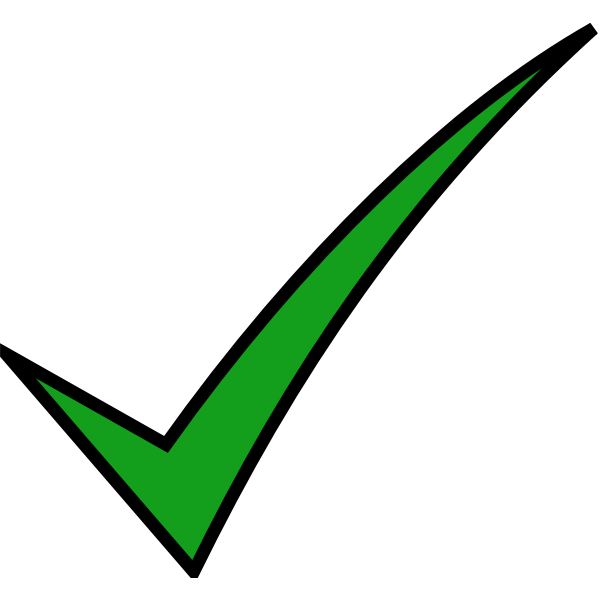 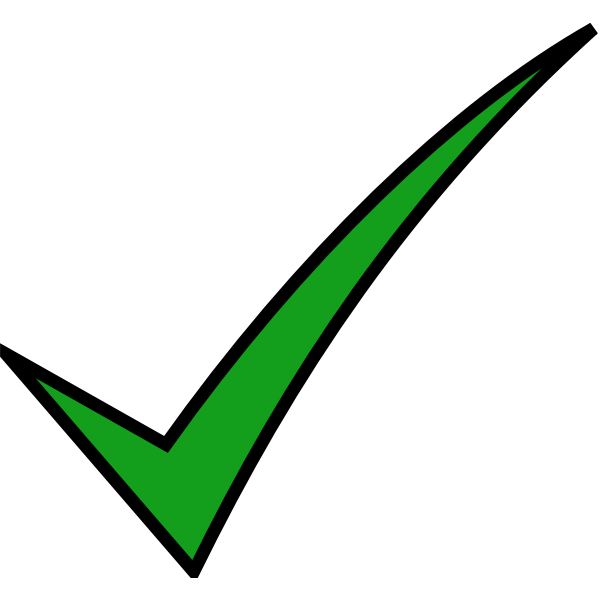 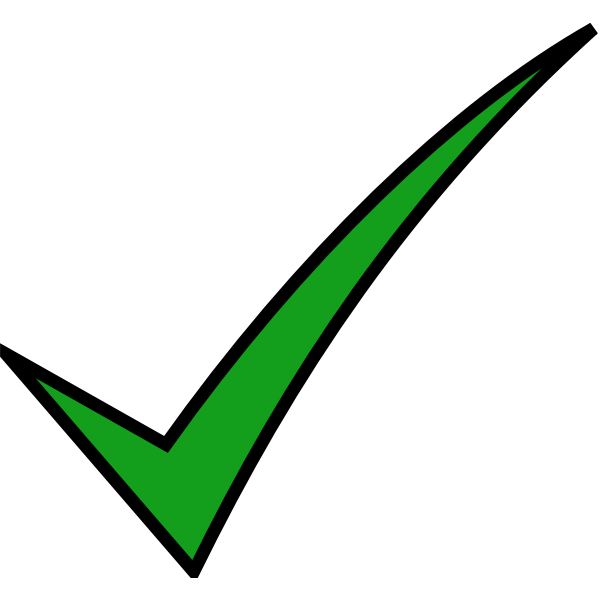 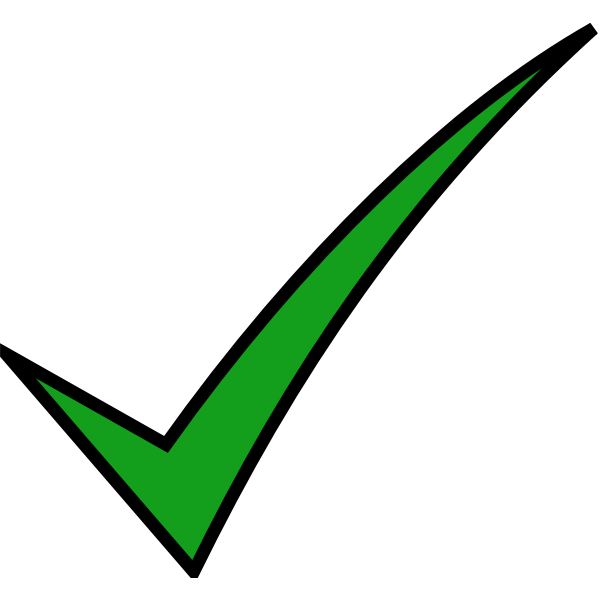 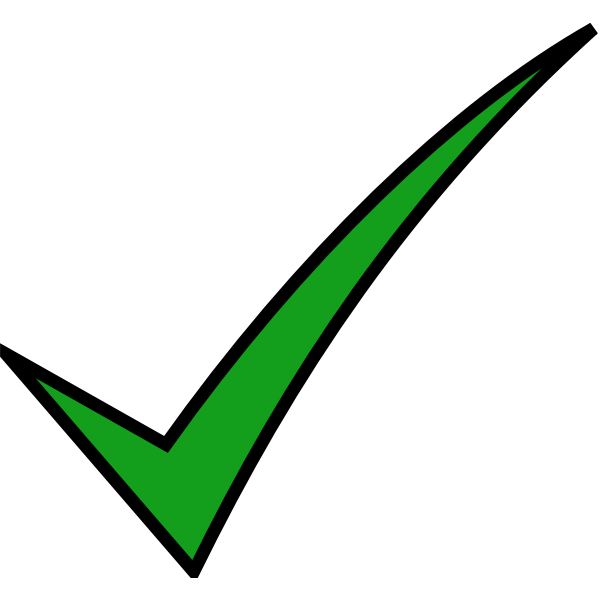 PTL Evaluation - Initial
What does a PTL submit and do for Initial Evaluation (by March 15)?
Submit Annual Activity Report 
Submit student evaluations
Provide course materials 
Have a classroom observation
Write a self-evaluation
Provide a CV
What does the DH/SD and PC do?
PTL Evaluation - Initial
CORRECT ANSWERS
What does an PTL submit and do for Initial Evaluation (by March 15)?
Submit Annual Activity Report
Submit student evaluations
Provide course materials
Have a classroom observation
Write a self-evaluation
Provide a CV
What does the DH/SD and PC do?
DH/SD notifies PTL/AHR by Feb 1 that evaluation will take place, submits evaluation summary sheet, classroom observation evaluation form, PTL application for evaluation and an optional narrative
PC does nothing
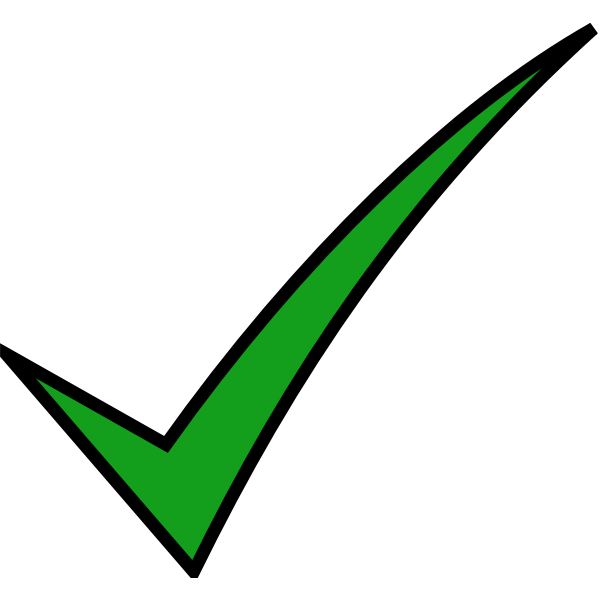 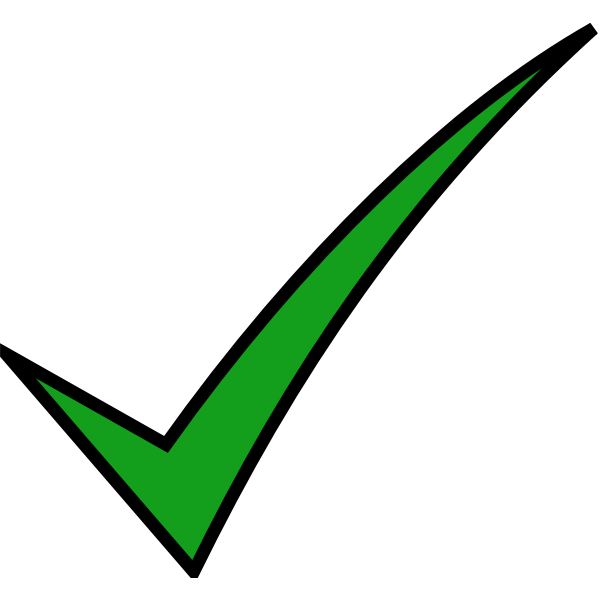 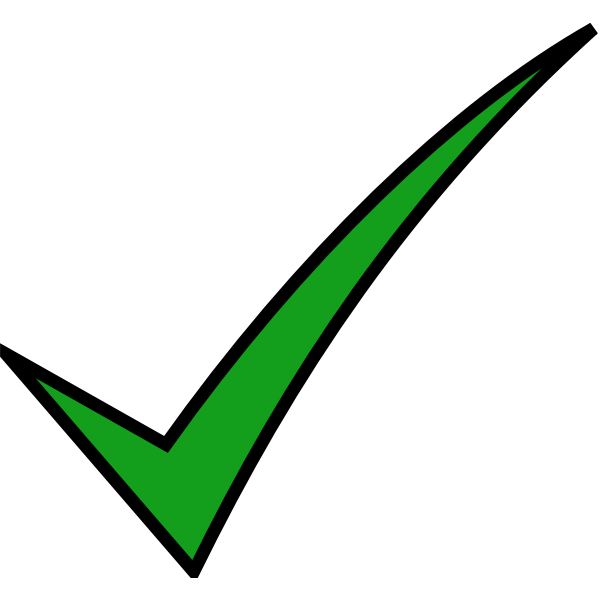 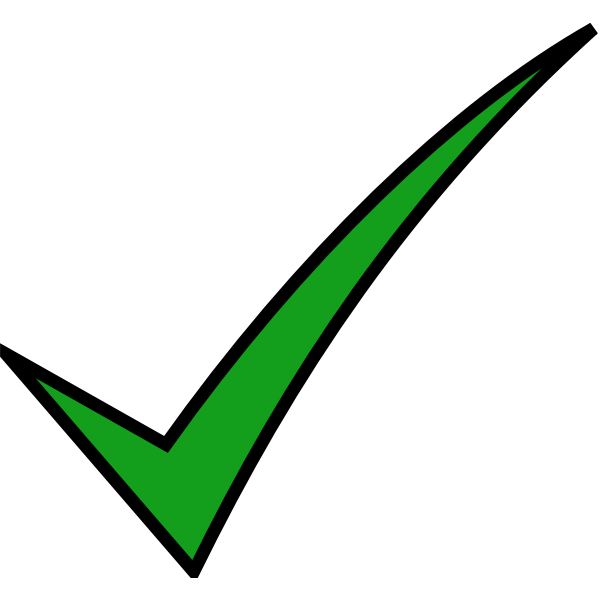 PTL Evaluation - Periodic
What does a PTL submit and do for Periodic Evaluation (by November 15 or March 15)?
Submit Annual Activity Report
Submit student evaluation
Provide course materials
Have a classroom observation
Write a Self-Evaluation
Provide a CV
What does the DH/SD and PC do?
How does DH/SD know when PTL is up for an evaluation?
PTL Evaluation - Periodic
CORRECT ANSWERS
What does a PTL submit and do for Periodic Evaluation (by November 15 or March 15)?
Submit Annual Activity Report
Submit student evaluation
Provide course materials
Have a classroom observation
Write a Self-Evaluation
Provide a CV
What does the DH/SD and PC do?
DH/SD notifies PTL/AHR by Oct 1 (Fall) or Feb 1 (Winter) that evaluation will take place, submits evaluation summary sheet, classroom observation evaluation form, PTL application for evaluation and an optional narrative
How does DH/SD know when PTL is up for an evaluation?
DH/SD must track
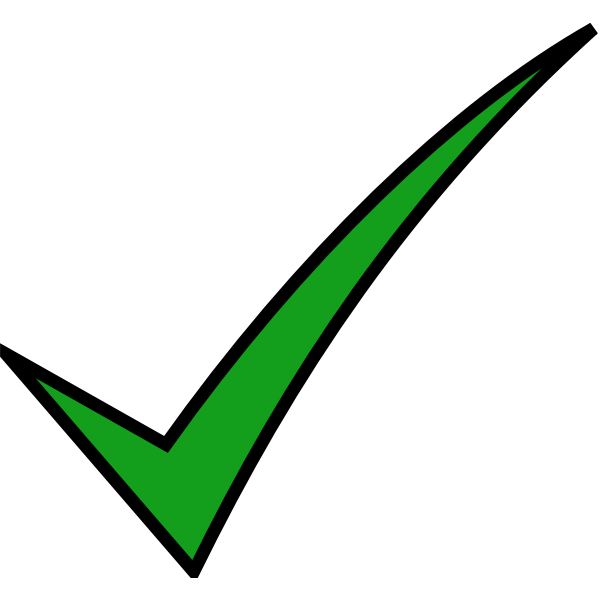 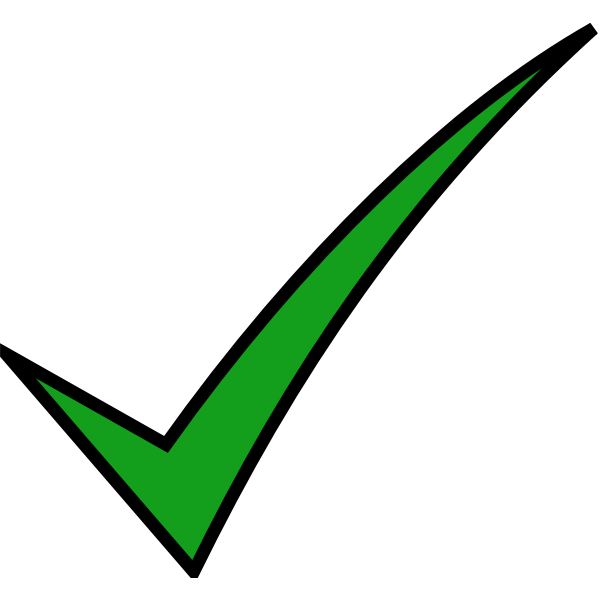 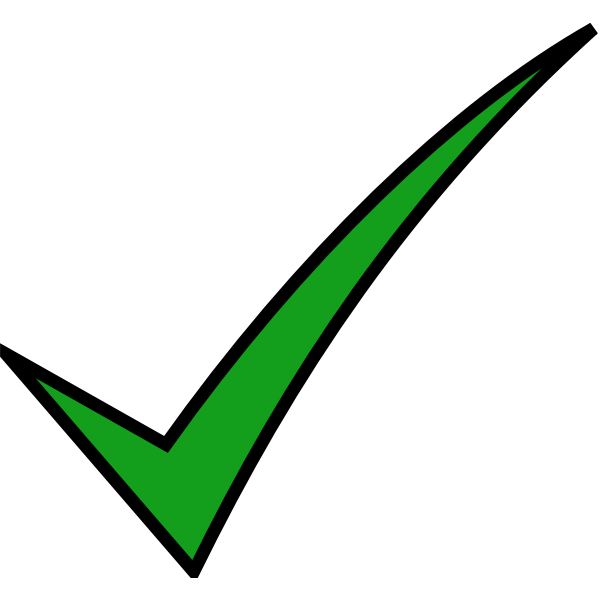 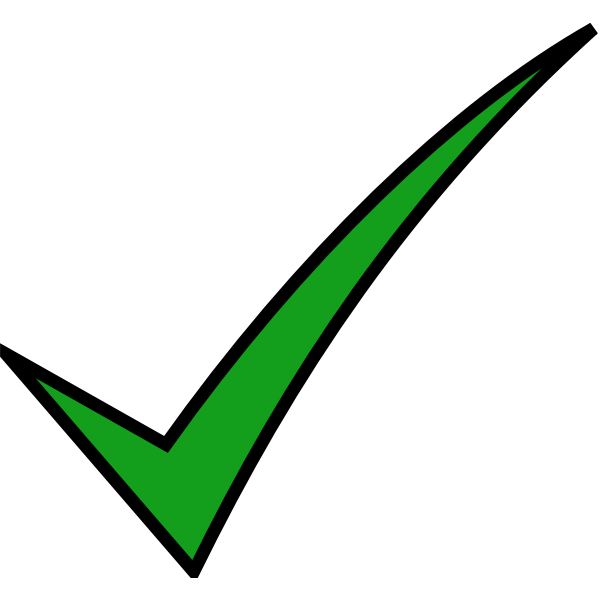 QUESTIONS?